Réunion CE2/CM1
Année 2023/2024
Ecole élémentaire René Coty 2Mail : 0760461n@ac-rouen.frTéléphone : 02.35.08.43.75Blog de l’école  https://blogs.ac-normandie.fr/renecoty2/index.php/Direction : Mr Gilliers (disponible le jeudi)- Mme Akroud (lun, mar, jeu): laetitia.akroud@ac-normandie.fr- Mr Laziou(vend): florian.laziou@ac-normandie.fr- Mme Valério (décloisonnement en histoire) : Ce2 le jeudi													     Cm1 le mardi- RASED si besoin
Horaires
Matin : 8h20/8h30
Sortie : 11h30
Après-midi : 13h20 / 13h30
Sortie : 16h30
Mot dans le cahier si changement cantine ou étude
Entrée et sortie pour rendez-vous médical sur les temps de récréation
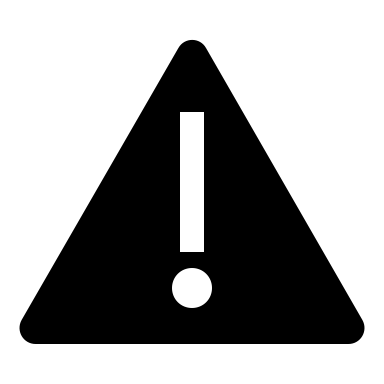 10h / 10h15 
15h / 15h15
Profil de la classe
24 élèves : 18 ce2 + 6 cm1 ( 11 filles et 13 garçons)
Cycle 2 (ce2) et cycle 3 (cm1)
Livrets semestriels : fin janvier et fin juin
Calendrier
13 octobre : Election des parents d’élèves 
Plusieurs rencontres dans l’année avec les résidents de l’Eau-Vive
Février (en attente) : sortie théâtre à Darnétal 
Fin juin : sortie à la ferme avec la classe de CM1 de Mme Valerio
2 juillet : Olympiades avec la classe de Mme Valério (pique-nique, tenue de sport +  un change). Besoin d’accompagnateurs pour les ateliers.
Sport avec intervenant(tenue adaptée, cheveux attachés, bouteille d’eau)
Judo 
lundi 13h45/15h
 7 séances
 Dojo
Présentation des cahiers, fichiers et classeurs + programmes
APC
Evaluations CM1
Devoirs
Jogging d’écriture
Dictée
Poésie
Chut, on lit.
Projet jardinage
Projet théâtre
Travail invisible
Ateliers jeux, rallye mathématiques
Matériel informatique
Récréations
Anniversaires